MATEMATİK
9. HAFTA
PASCAL ÜÇGENİ VEBİNOM AÇILIMI
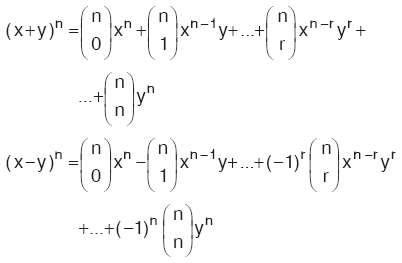 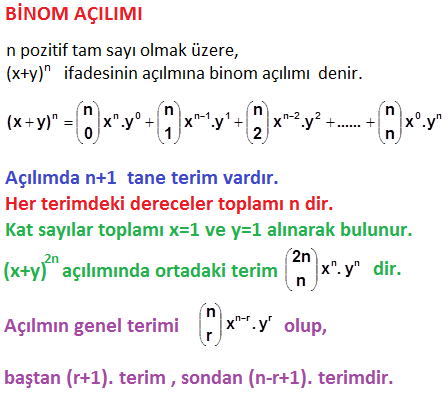 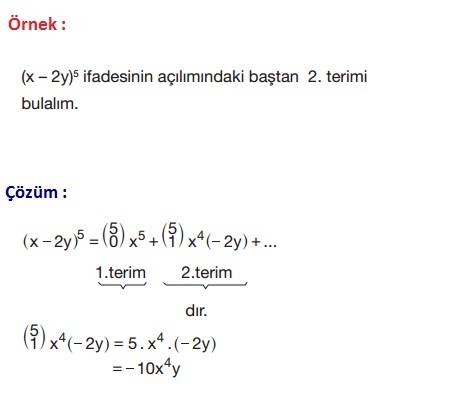 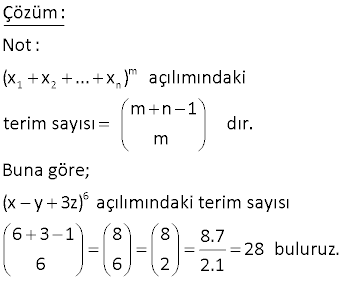 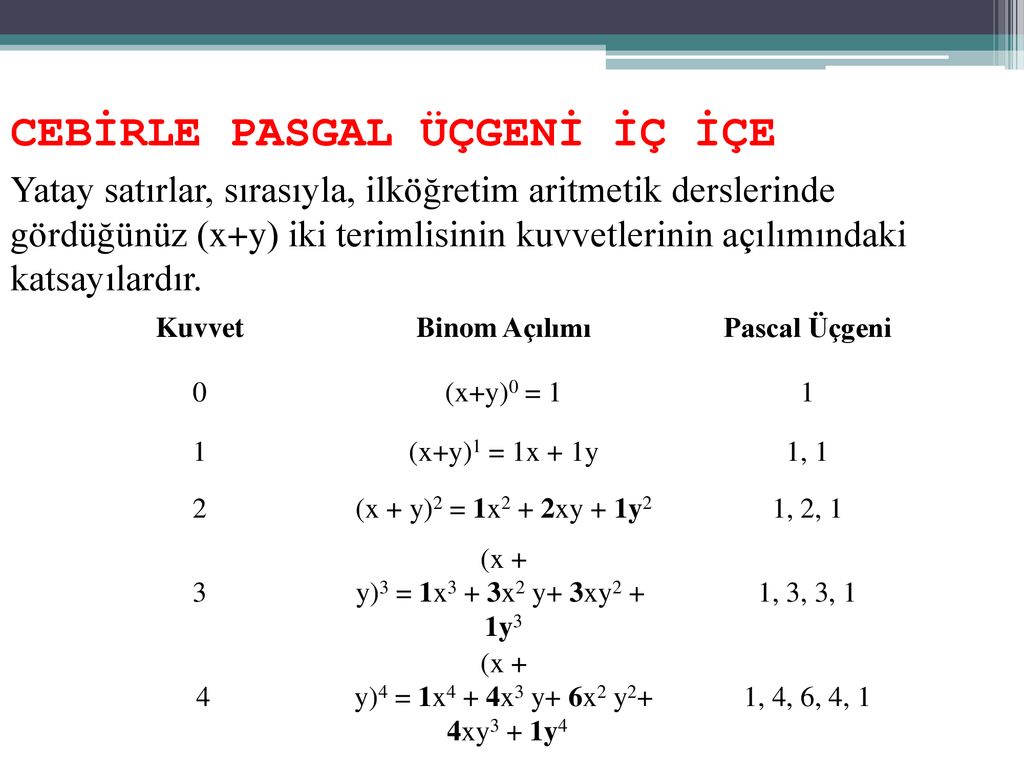 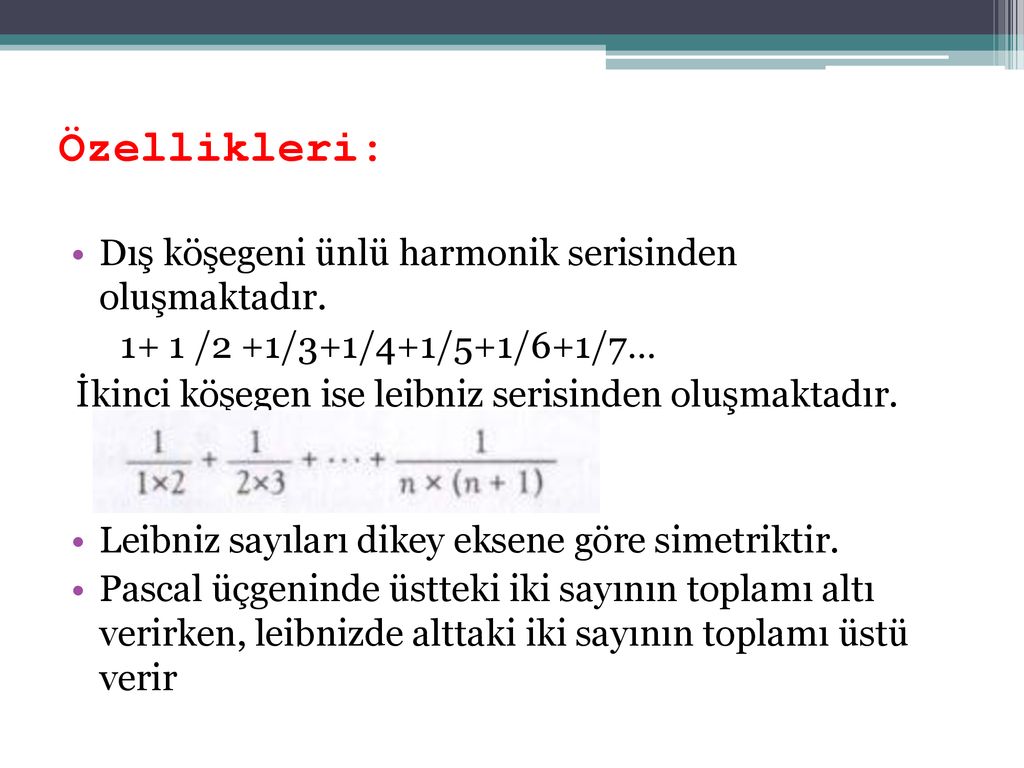